«Моя професія –  логопед»
Підготували:
Глок Катерина
Касяненко Вікторія
6.0169-2
Особистісні якості, обов’язки, плюси та мінуси
4
1
Поняття «Логопедія»
2
Напрямки роботи логопеда
Де може працювати логопед?
Висновок
3
5
План:
Та є професії, і є чарівники,
Що вмить протягнуть руку допомоги.
А назва цих професій – логопед,
Й почесна інша назва – дефектолог.
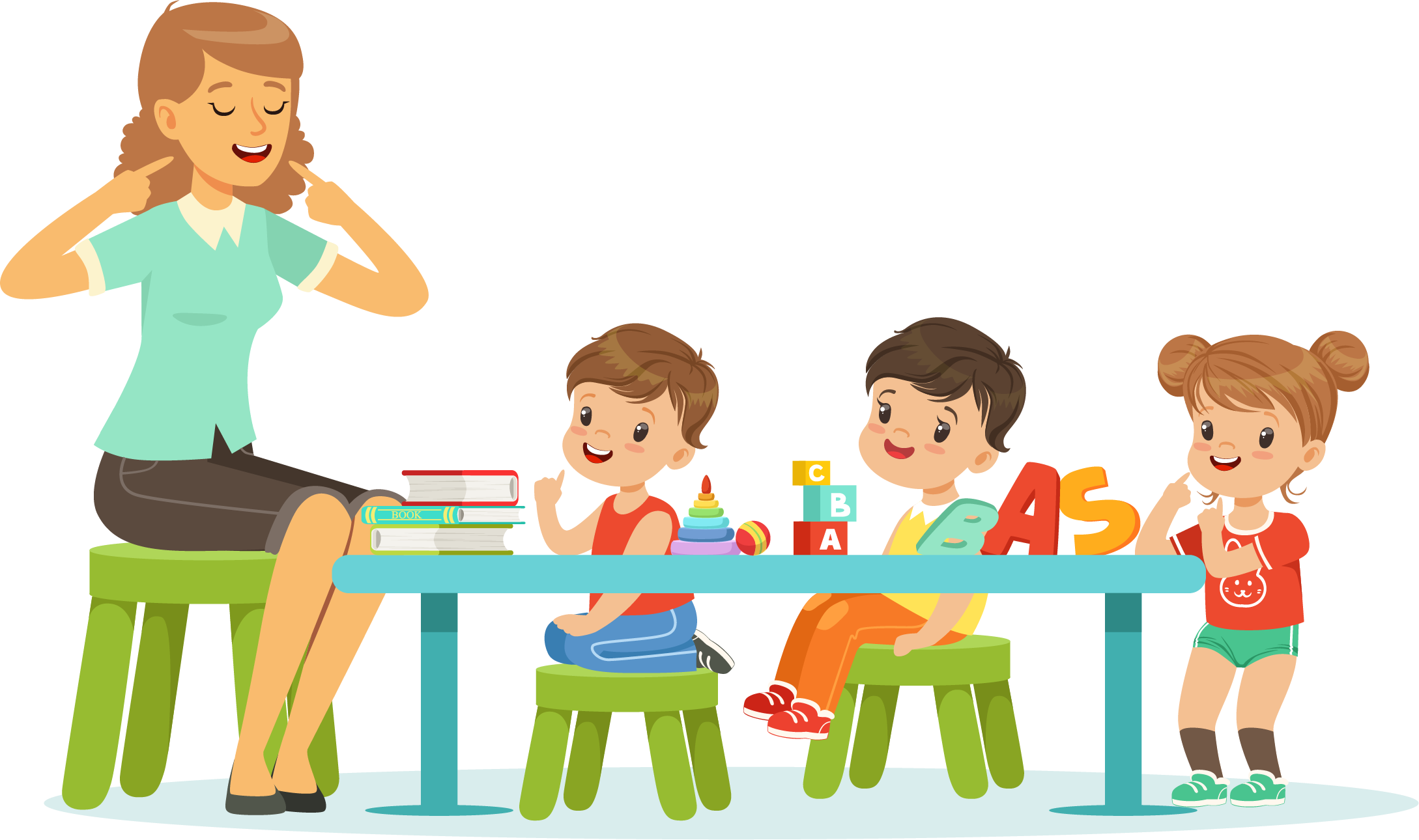 Логопедія – це наука, що вивчає порушення мовлення, методи їх попередження, виявлення й усунення засобами спеціального навчання й виховання. А спеціаліст, що допомагає подолати вади мовлення, зветься логопедом.
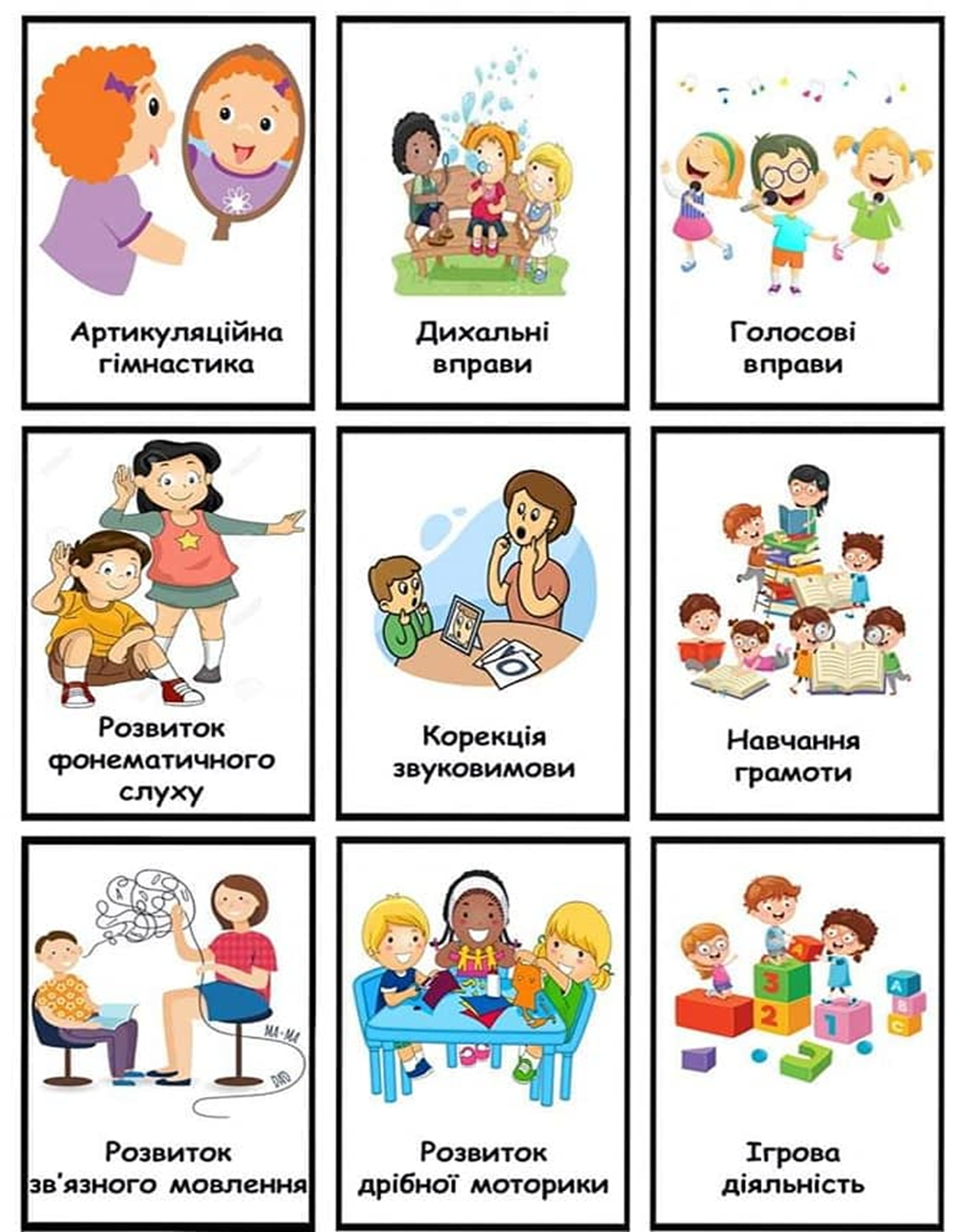 Де може працювати логопед
Центри психолого-педагогічної 
реабілітації
Дитячі садки та школи
Поліклініки
Лікарні
Відкриття власного приватного логопедичного кабінету
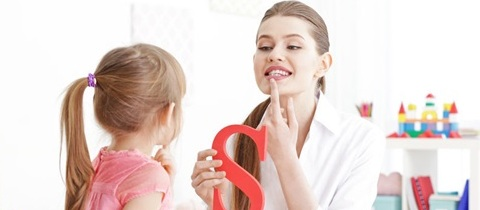 ОСОБИСТІСНІ 
ЯКОСТІ
Увага, терпіння, дипломатичність.
Логопед – це свого роду вчитель, від якого вимагається необмежене терпіння і розуміння. 
	Він повинен вміти знаходити підхід до кожного, подавати вправи дітям у цікавій ігровій формі і допомагати долати дорослі комплекси. Буває, що з моменту початку занять у логопеда до перших успіхів проходить кілька місяців або навіть років. Все залежить від складності ситуації і професіоналізму дефектолога. Інші обов’язкові якості професії — це комунікабельність і наполегливість.
знайомство з пацієнтом

визначення логопедичної проблеми

розробка комплексу вправ

навчання і контроль їхнього виконання

робота індивідуально і в групі

оцінка результатів корекції
Обов'язки 
логопеда
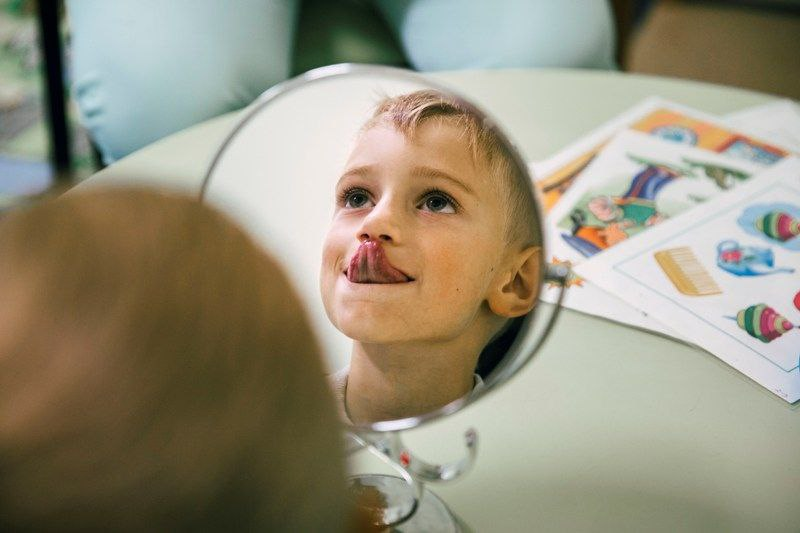 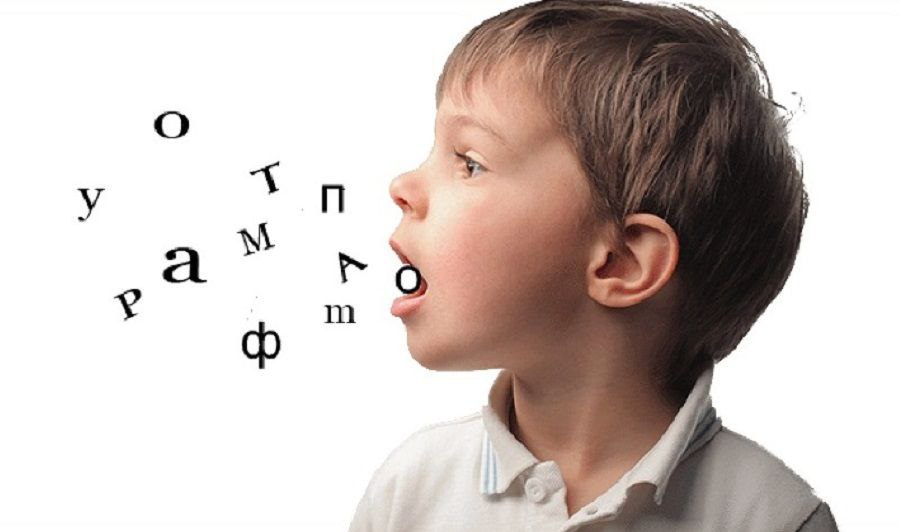 Переваги:

- можливість ведення приватної практики;

- при роботі в навчальному закладі відпустка становить 56 днів і завжди припадає на літо;

- найчастіше окремий кабінет;

- робочий день близько 4-5 годин.
Недоліки:

- емоційно важка робота;

- оформлення документації включено у неробочий час;

- часом навіть тривала боротьба з проблемою може не увінчатися успіхом.
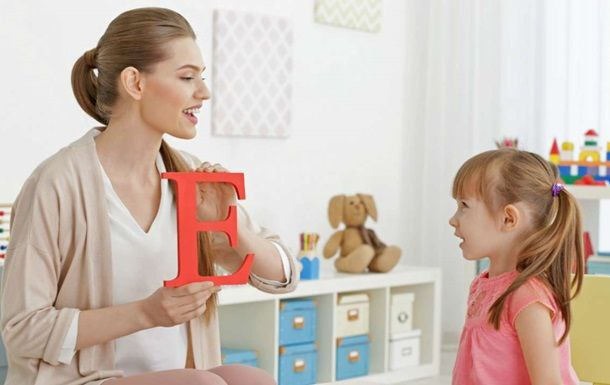 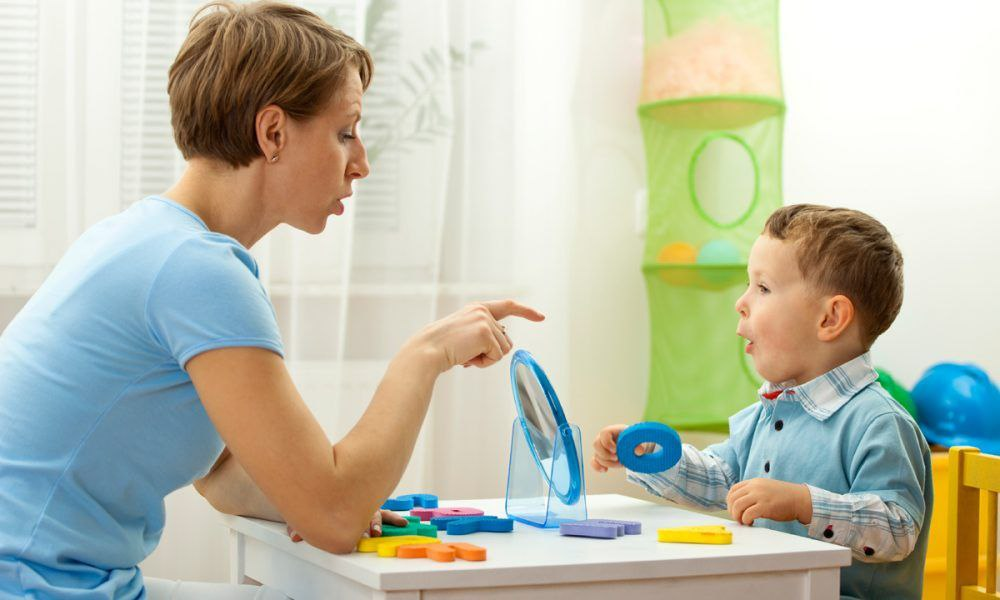 ВИСНОВОК:

	Не секрет, що мова людини багато розкриває про нього самого, будучи певним відображенням особистості. У сучасний вік комунікації необхідність красиво і правильно розмовляти стає буквально очевидною. Хороша чітка дикція може зробити людину успішною, а логопедичні дефекти - стати трагедією всього життя.

	Раніше професії логопеда не існувало зовсім. Вважалося, що якщо людина має проблеми з промовою, то це його індивідуальна особливість, яку не можна змінити.

	Насправді ж заняття з хорошим фахівцем можуть дати приголомшливий результат, повністю змінивши якість соціального життя.
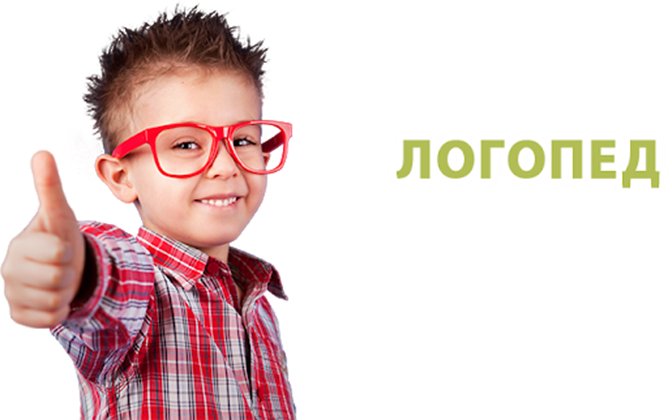 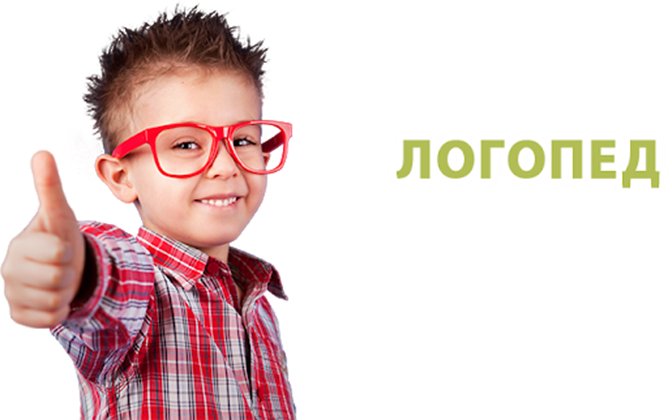 ЛОГОПЕД